Bonjour!
jeudi, le seize mai
Travail de cloche
Translate into French: I frequently play basketball at Eagle Games.
Bonjour!
jeudi, le seize mai

un moment de culture francophone
la révision
Pourquoi tombons-nous?
Nous tombons pour apprendre comment se lever.
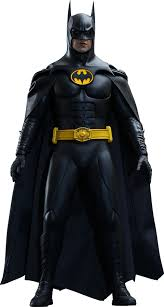 Sommes-nous prêts?

Nous sommes prêts !
French Polynesia became French in 1842.
This Week !!!


TONIGHT: Thursday, May 16: Awards Ceremony: Colosseum: 6:30 PM

TOMORROW:  Friday, May 17: Eagle Games. No classes
Final Exam: Cumulative for Semester 2: Tuesday, May 21, 12:10 – 1:50
If you wish to go to another classroom after you finish the final exam, you must have a pass from another teacher before the test begins:    i.e. you may not leave 205A to go to ask another teacher for a pass.
You are encouraged to bring material to study for another exam or a book to read in case you finish the exam before the end of the period. Quiet will be maintained even after all test papers have been handed in.
You are welcome to attend quiet study hall Tuesday and Wednesday 2:00 – 2:45 in Room 205A.
Final Exam (2000 points)

translation / writing sentences /  answer questions
large numbers
passé composé with avoir and être
COD and COI pronouns
regular RE and IR verbs
les loisirs, les fêtes, les taches ménagères
l’imparfait
savoir / connaitre
321.896                
5.000.000.	   
1578		   
1.000.000.000
I know where Justin sings.

You (familiar) know Tom.

Anne knows the words (paroles) to La Belle et la bête.

We know Loveland, and we love it.

You and Becky know how to make cookies.
When you (formal) were young, you often danced with Sarah.

You (familiar) never liked chocolate.

I was happy and rich.

We were dancing and we were doing the dishes.

While Agnes was walking, the cat was eating.

Ed and Anne seldom played cards.

It was a dark and stormy night.
Write sentences, each of which uses a different adverb
Devoirs
Monday, come prepared to ask questions concerning the final exam.
Billet de sortie
Write a sentence about Awards Night.